8. Natural killer cells, their characteristics and function. Interferons.
9. HLA system  (classes, polymorphism, typing).
10. Binding of peptides to MHC. Antigen presentation (function, purpose).
11. T-lymphocytes, ontogenesis, selection, surface markers,      subpopulations, functions).
12. Th1 based immune reaction.
13. Th2 based immune reaction.
14. Tc based immune reaction.
NK cellsInterferons
NK cells
lymphoid cells which belon to innate immunity 
 kill cells which have abnormally low MHCgpI expression    (some tumor and virus infected cells) 

 have similar cytotoxic mechanisms as Tc
 NK cells activators - IFNa, IFNb
NK cells receptors
Activating receptors  
Some surface lectins 
Fc receptor CD16
 
Inhibitory receptors  - recognize MHC gpI	
Imunoglobulin family - KIR (killer cell immunoglobulin
                                                                     like receptors)
C-type lektin family - eg CD94/NKG2
ADCC (antibody-dependent cellular cytotoxicity)
NK cells express CD16 which recognize Fc  part of IgG antibodies attached to the surface of a cell, this leads to the activation of NK cell cytotoxic mechanisms
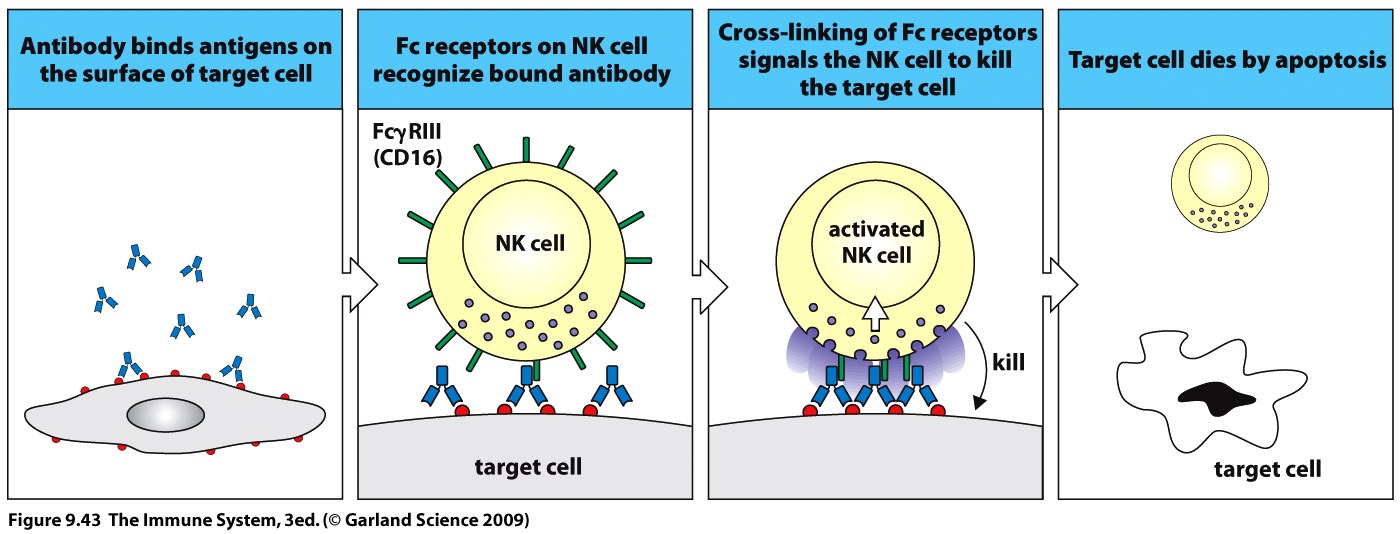 NK cell cytotoxic mechanisms
Cytotoxic granules (perforins and granzymes)  

Fas ligand

TNFa
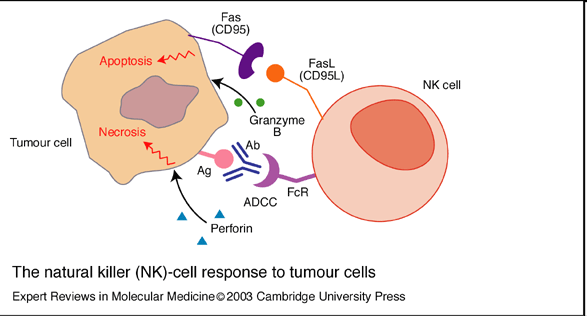 Interferons
IFNa - produced by virus infected lymphocytes, monocytes and macrophages

IFNb - produced by virus-infected fibroblasts and epithelial cells

IFNa and IFNb - bind to receptors on the surface of infected and healthy cells and induce in them an antiviral state (synthesis of enzymes that block viral replication in the cell); NK activation, ↑ HLA I expression 
IFNg - produced by TH1 cells, regulatory function, activates macrophages (NO synthase, NADPH oxidase), ↑HLA expression
Interferons
HLA system (MHC glycoproteins)
MHC glycoproteins class I (Major histocompatibility complex)
MHCgpI present peptide fragments from itracellular proteins (which are produced by cell, including viral peptides if are present) on the cell surface for cytotoxic T lymphocytes ( CD8+) 
Expressed on all nucleated cells 
3 isotypes of classical MHC gp. (HLA - A,-B,-C) 
3 isotypes non-classical MHC gp. (HLA - E,-F,-G; molecule CD1)
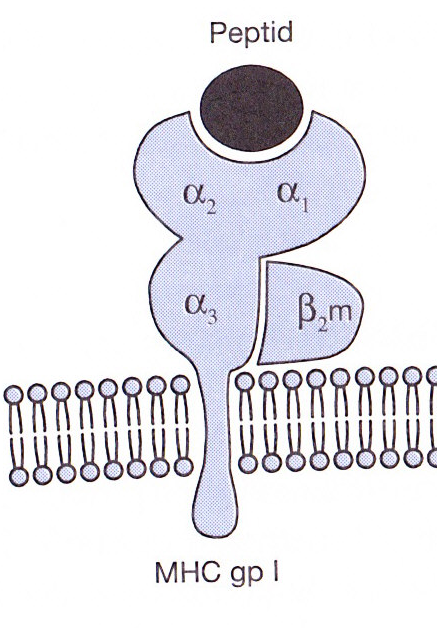 MHC gp I structure
MHC gp class I consists of transmembrane chain  a and associated b2microglobulin 

a1, a2 - binding site for peptides

Peptide binding is necessary for a stable conformation of MHC gp
MHC gpI peptide presentation
MHC gp I binds peptides long  8 - 10 amino acids
Certain MHC gp molecule binds peptides sharing identical structural features binding motif

 The binding of endogenous peptides occurs in the endoplasmic reticulum during biosynthesis of MHC gp I 

These peptides are produced from intracellular proteins that are cleaved by the proteasomes
MHC gpI peptide presentation
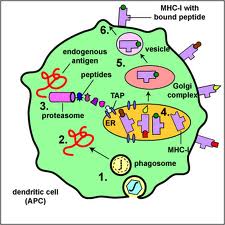 Non-classical MHC gp I
HLA - E,-F,-G; CD1 molecules 
Structurally similar to classical MHC gp 
Less polymorphic 
Expressed only on some cells 
They specialize in binding of specific ligands
Non-classical MHC gp I
HLA-E and HLA-G - expressed on the trophoblast cells 
Complexes of HLA-E and HLA-G with peptides are recognized by NK cells inhibitory receptors and contribute to the tolerance of the fetus in utero
MHC glycoproteins class II
MHC gpII present peptide fragments from extracellular proteins on the cell surface for helper T lymphocytes (CD4+) 
Expressed on the APC (dendritic cells, monocytes, macrophages, B lymphocytes) 
3 isotypes of MHC gpII (DR, DQ, DP)
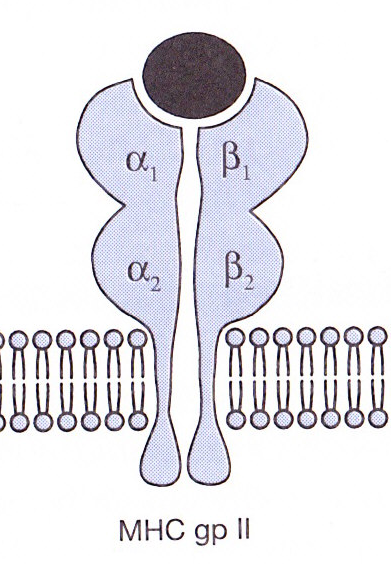 MHC gp II structure
MHC gp II consist of 2 associated transmembrane chains a and b

a1, b1 - binding site for peptide 
Peptide binding is necessary for a stable coformation of MHC gp and ensure its long presentation on the cell surface
MHC gp II peptide presentation
MHC gp II binds peptides long  15 - 35 amino acids 

Certain MHC gp molecule binds peptides sharing identical structural features –binding motif 

Invariant chain blocks the binding site for the peptide

 Exogenous peptides binds to MHC gp II in the endosome

 Peptide fragments from endocytosed extracellular proteins
MHC gp II peptide presentation
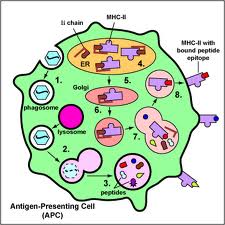 Antigen prezentation
An antigen-presenting cell (APC) process foreign antigens and present them complexed with MHC‘s on their surfaces to T cells.
MHC glycoproteins polymorphism
HLA complex is located on chromosome 6 
For MHC gp is typical high polymorphism (hundreds of different alelic forms of isotypes) 
Codominant inheritance of alelic forms
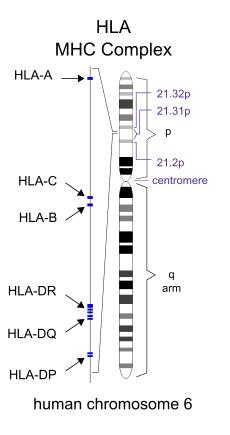 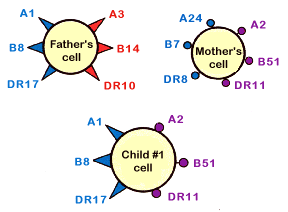 MHC glycoproteins polymorphism
Increases resistance to disease

Causes complications in the organ transplantation

Association of certain alleles with autoimmune diseases and increased susceptibility to infections
HLA typing (determmination of HLA antigens on the surface of lymphocytes)
Carry out during the testing before transplantation, in paternity determination

 Serotyping
Genotyping
PCR-SSP
PCR-SSO
PCR-SBT
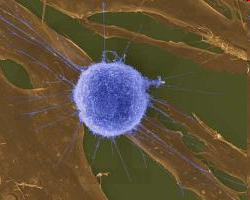 T cells
T cells
Cellular component of antigen-specific mechanisms

Regulation of immune processes and destruction of virus-infected cells or tumor cells 

Several subsets of T lymphocytes (TH1, TH2, Treg, TC…)


TCR recognize peptide-MHC complex

T cell are activated by APC
T cell development
T cells originate in bone marrow and then migrate to the thymus where they mature (ab T lymphocytes), the final differentiation is after the activation by antigen processed and presented by APC 

gd T cells can develop outside the thymus (the minority population)

T cells are stimulated after activation to proliferate and differentiate into effector cells  and memory cells
T cell development
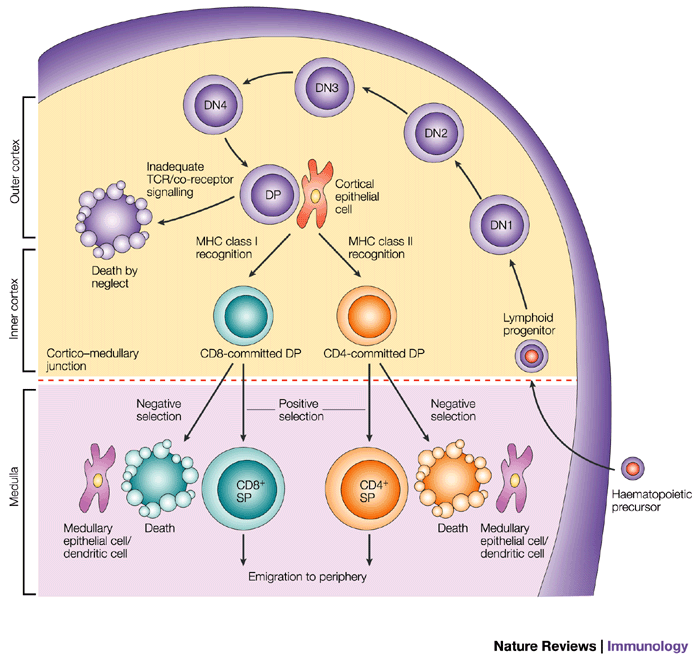 T cell development
Pluripotent hematopoietic stem cells 
       Pro-thymocytes – double negative T cells - are coming from the bone marrow to the thymus, where they begin to rearrange TCRb genes, express on their surface pre-TCR (Composed of b chain, pre-TCRa and CD3 complex), then begin TCRa genes rearrangement 
       Cortical thymocytes – double positive T cells - express on their surface TCR (composed of chains a, b and CD3) and CD4 and CD8 co-receptor (double positive T lymphocyte), selection of the cells with dysfunctional TCR  and autoreactive cells  Medullary thymocytes (mature T cell) - retain the expression of CD4 or CD8, then migrate to the secondary lymphoid organs 
Mature T cells (Medullary thymocytes) leave the thymus and migrate to secondary lymphoid organs
T cell selection
Positive selection - the elimination of cells with dysfunctional TCR,  thymocytes that recognize MHC gp with low affinity are positively selected, then maintain the expression of CD4 or CD8 (depending which class of MHC gp binds to the TCR). 

Negative selection - the elimination of autoreactive cells, which strongly bind MHCgp with normal peptides (autoantigens) which are expressed on the surface of thymic cells 
98% of pro-thymocytes in the thymus during its development dies
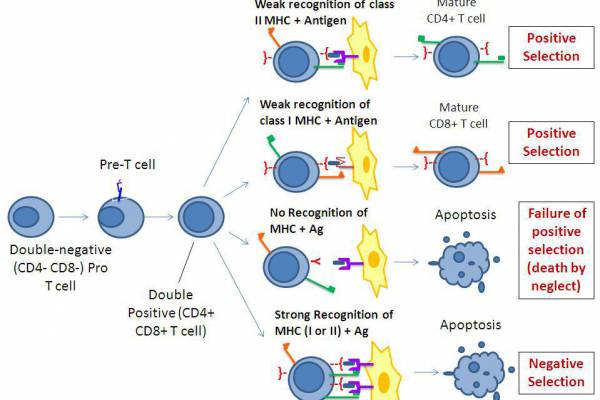 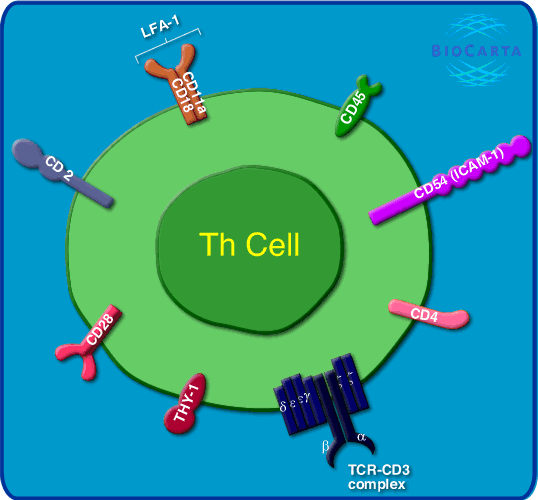 T cell surface markers
TCR - recognizes Ag peptide bound to MHC molecule 

CD3 - TCR component, participates in signal transduction 

CD4 or CD8 - co-receptors, bind to MHC gp 

CD28 - costimulatory receptor, binds to CD80, CD86 on APC

CTLA-4 (CD152) - inhibitory receptor, binds to CD80, CD86
T cell subpopulations
ab T lymphocytes - have TCRab, major type (95-98%), need thymus for development, recognize peptide antigens in the complex with MHC gp 

gd T lymphocytes - (2-5%) may develop outside the thymus, some are able to recognize native Ag, apply in defense of the skin and mucous membranes
CD4+ T cells
Express the CD4 coreceptor (co-receptor for MHC class II gp), TCRab, precursors of helper T cells (TH), TH differentiate  to several subtypes, which secret different cytokines 

    TH0 - produce a mixture of cytokines such as TH1 and TH2
    TH1 - IL-2, IFNg (activates macrophages )
    TH2 - IL-4, IL-5, IL-6, IL-10 (B lymphocytes assistance) 
    TH3 – TGFb  
 Treg - regulatory T cells arise in the thymus from a part of autoreactive lymphocytes, suppress the activity of autoreactive T cell clones (IL-10, TGFb)
CD8+ T cells
Expressing the CD8 co-receptor (co-receptor for MHC gp I), TCRab, precursors of cytotoxic T cells (TC)

    TC – recognize and destroy virus –infected cells or the cells infected with other intracellular parasites and some cancer cells
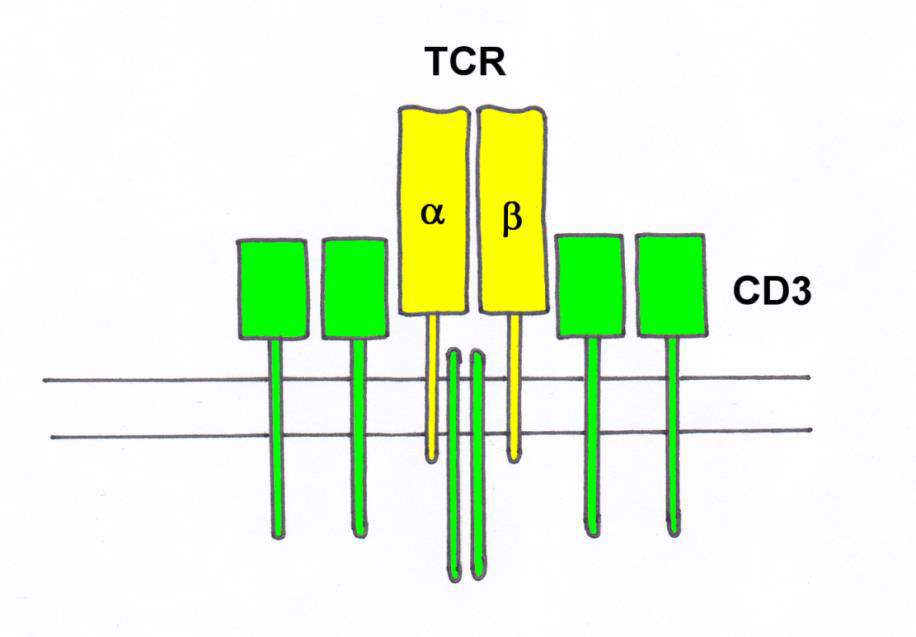 TCR
TCR (T cell receptor) is heterodimer consisting of a and b (g,d) chains

associated with CD3 complex, which is necessary for signal transduction   

N-terminal parts of a and b (g,d) chains form the binding site for Ag
T cell activation
T cell are activated by APC (DC, monocyte, macrophage, B cell)
TCR recognize peptide-MHC complex 
TCR cooperate with coreceptors CD4 (binds to MHC gp II) or CD8 (binds to MHC gp I)
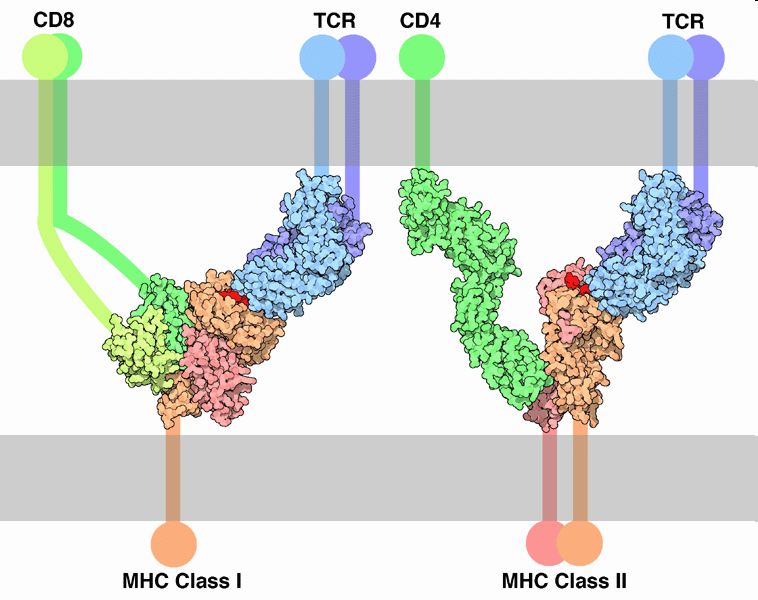 T cell activation
Signal:  TCR – MHC gp I / II +Ag peptid (APC)
Co-stimulating signal: CD 28 (T lymphocyte) – CD 80, CD 86 (APC)
(Without costimulation, the T cell becomes anergic )
Th1 and Th2 based immune reaction
TH1 based immune response
TH1  based immune response                                    - inflammatory reaction
TH1 cells cooperate with macrophages and activate them (NO production - destroy intracellular parasites)

Activated macrophages secrete some cytokines (IL-1, TNF, ...) that help to stimulate T cells and  local inflammation 

Interaction between TH1 cells and macrophages is a fundamental mechanism of delayed-type immunopathological reactions (DTH Delayed-type hypersensitivity)
TH1 based immune response
The infected macrophage produces protein fragments derived from intracellular parasites, some of them are presented on the macrophage surface in the complex with MHC gp class II 

Macrophages and dendritic cells stimulated by certain microorganisms produce IL-12

TH precursor, which detects the infected macrophage and receives signals via the TCR, CD 28 and receptor for IL-12 proliferates and differentiates into effector TH1 cells that produce IFNg and IL-2. 

IFNg activates macrophage NO synthase IL-2 is growth factor for T cells
Interaction between APC and TH precursor
TH2 based immune response
TH2 based immune response
TH2 cells cooperate with B lymphocytes (which were stimulated by Ag) by cytokine production (IL-4, IL-5, IL-6, IL-10) and direct intercellular contact (CD 40L)

For stimulation of B lymphocytes is usually necessary cooperation between APC → TH2 cell → B lymphocyte 

In minimal model, where the B cell becomes a good APC (CD80, CD86) is sufficient cooperation between TH2 cell → B lymphocyte
TH2 based immune response
TH precursor, which detects the infected macrophage and receives signals through the TCR, CD 28 , IL-4 receptorand IL-2 receptor proliferates and differentiates in the effector TH2, which provide B lymphocytes auxiliary signals via secreted cytokines IL-4, IL-5, IL-6, IL-10 and molecule CD 40L, which bind to the costimulatory receptor on B lymphocytes CD 40
TH2 based immune response
Interaction between CD40 (B lymphocytes) and CD40L (TH2 cells) is essential for the initiation of somatic mutations, izotype switching and formation of memory cells 
IL-4, IL-5, IL-6, IL-10: stimulation of B lymphocytes
Function of TH2 cells
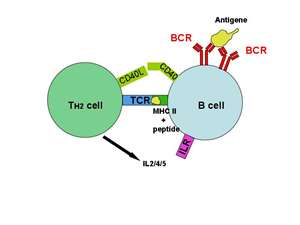 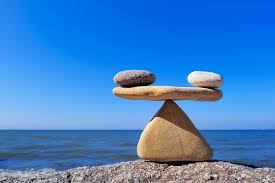 Mutual regulation of activities TH1versus TH2
Whether the TH precursor cell will develop into TH1 or TH2 decides cytokine ratio of IL-12 and IL-4 
IL-12 is produced by macrophages and dendritic cells stimulated by certain microorganisms

IL-4 is produced by activated basophils, mast cells and TH2 cells
TH1 cytokines (mainly IFNg) inhibit the development of TH2 and stimulate the development of TH1 (IL-2 stimulates also TH2)

Cytokines produced by TH2 (IL-4, IL-10) inhibit the development of TH1 and stimulate the development of TH2
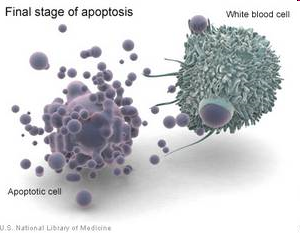 TC based immune response
Cytotoxic T lymphocytes stimulation
TC recognize cells infected with viruses or other intracellular parasites, and some tumor cells 

Precursor of TC, which recognizes a peptide-MHC gpI complex on the surface of APC via TCR and receives signals via CD 28 proliferates and differentiates to clone mature effector cytotoxic cells (CTL)

For full TC activation  is necessary IL-12

CTL are spread by bloodstream into tissues; for activation of  cytotoxic mechanisms is sufficient signal via TCR
Professional APC are dendritic cells or macrophages that are infected with virus, or swallowed antigens from dead infected, tumor or stressed cells

In order APC could activate the TC precursor, APC must be stimulated by contact with TH1 cell via CD 40, then the dendritic cell begins to express CD 80, CD86 and secrete cytokines (IL-1, IL-12) = change of resting APC in activated
Tc effector functions
Cytotoxic granules containing perforin, granzymes and granulysin

Fas ligand (FasL) - which binds to the apoptotic receptor Fas (CD95) presented on the surface of many different cells (also on the surface of TC) 

TNFb 

Activation of effector mechanismus leads to apoptotic death of the target cell.
Tc effector functions
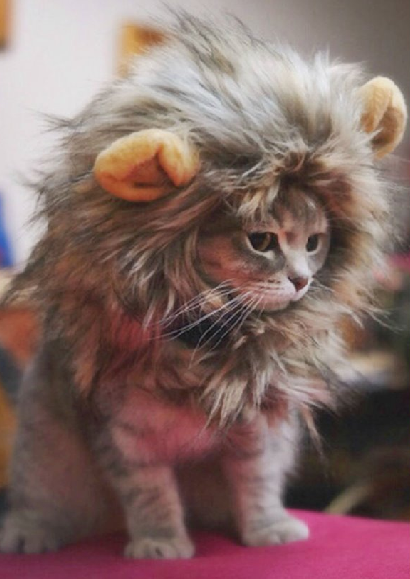 Thank you for your attention
T cell development http://www.youtube.com/watch?v=odLLr6mjaUQ

TLR receptors http://www.youtube.com/watch?v=iVMIZy-Y3f8

MHC II prezentationhttp://www.youtube.com/watch?v=_8JMVq7HF2Y

MHC I prezentationhttp://www.youtube.com/watch?v=vrFMWyJwGxw